Children & Families (Children’s Social Care)
Children & Families  - links and information update
Liz Martlew – Lead for Partnership Delivery, South Essex
Liz.martlew@essex.gov.uk
Introduce myself
Context within which I work
Sources of Information in particular Directory of services
My colleagues Lauraine Portwood will introduce Effective Support Website and on line Request for Support
The Children’s System in Essex
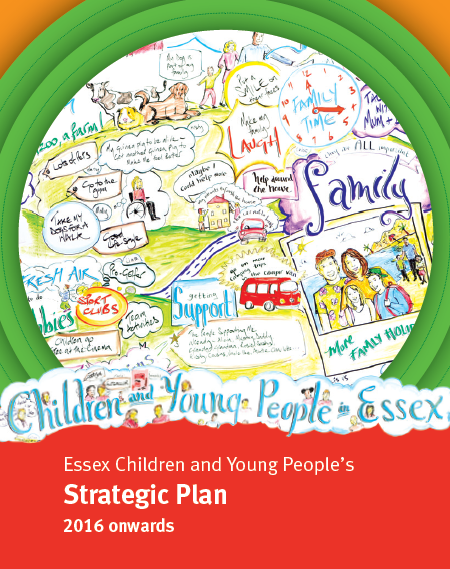 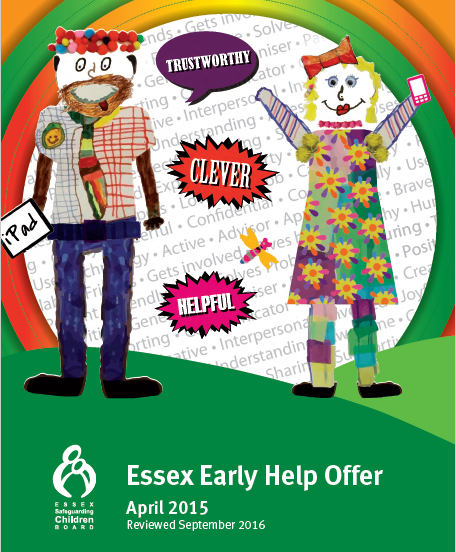 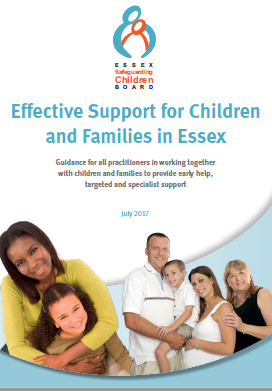 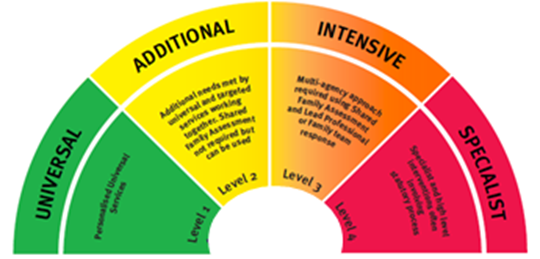 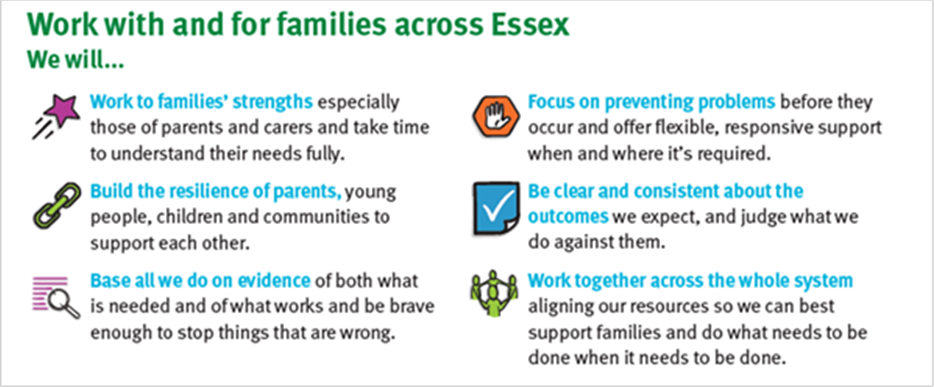 Early help
Needs led
Right support
Right time
Right place
Focus on Strengths
Build resilience
Evidence based
Clear outcomes
A system view;
How it’s developed
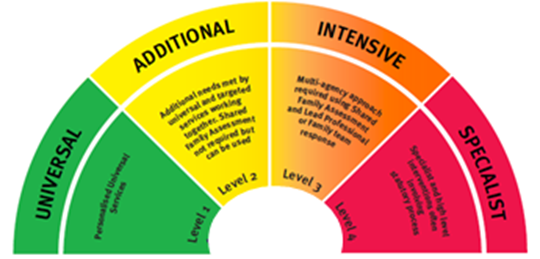 Family Innovation Fund (VCS)
Family Solutionscomplex families
Social Care
Communities
Schools GPs, Pharmacist, Opticians
Education services (incl. youth) additional  
School & college support
Emotional Health and Well Being Service
Child and Family Well Being Service
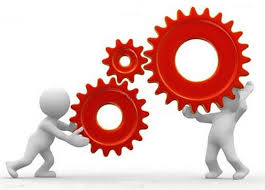 Strengthening communities
Finding out about services – resources
ECC Early Years Provider Portal - http://dnn.essex.gov.uk/eycp/Home.aspx 
ESCB Website - www.escb.co.uk 
Essex Local Offer Website- http://www.essexlocaloffer.org.uk/
Living Well Website  - https://www.livingwellessex.org/ 
NSPCC - useful information regarding learning from Serious Case Reviews (SCR) www.nspcc.org.uk
CAPI (Children Affected by Parental Imprisonment) www.i-hop.org.uk
Social Prescribing -   http://www.essexconnects.org.uk/social-prescribing/ 
Essex Active  - https://activities.essex.gov.uk/
South Quadrant – CSC Assessment & Intervention team have named links for Schools.  Family Solutions also have nominated education leads 
Specifically here to talk about : 
Children & Families Effective Support Directory of Services
Request for Support Portal
The Effective Support Directory of Services
The Children & Families Hub uses the Effective Support Directory to signpost to services when the level of need in a request for support does not meet Children Social Care or Family Solutions.

The Directory of Services is publicly accessible, via the ESCB website:
http://www.escb.co.uk/
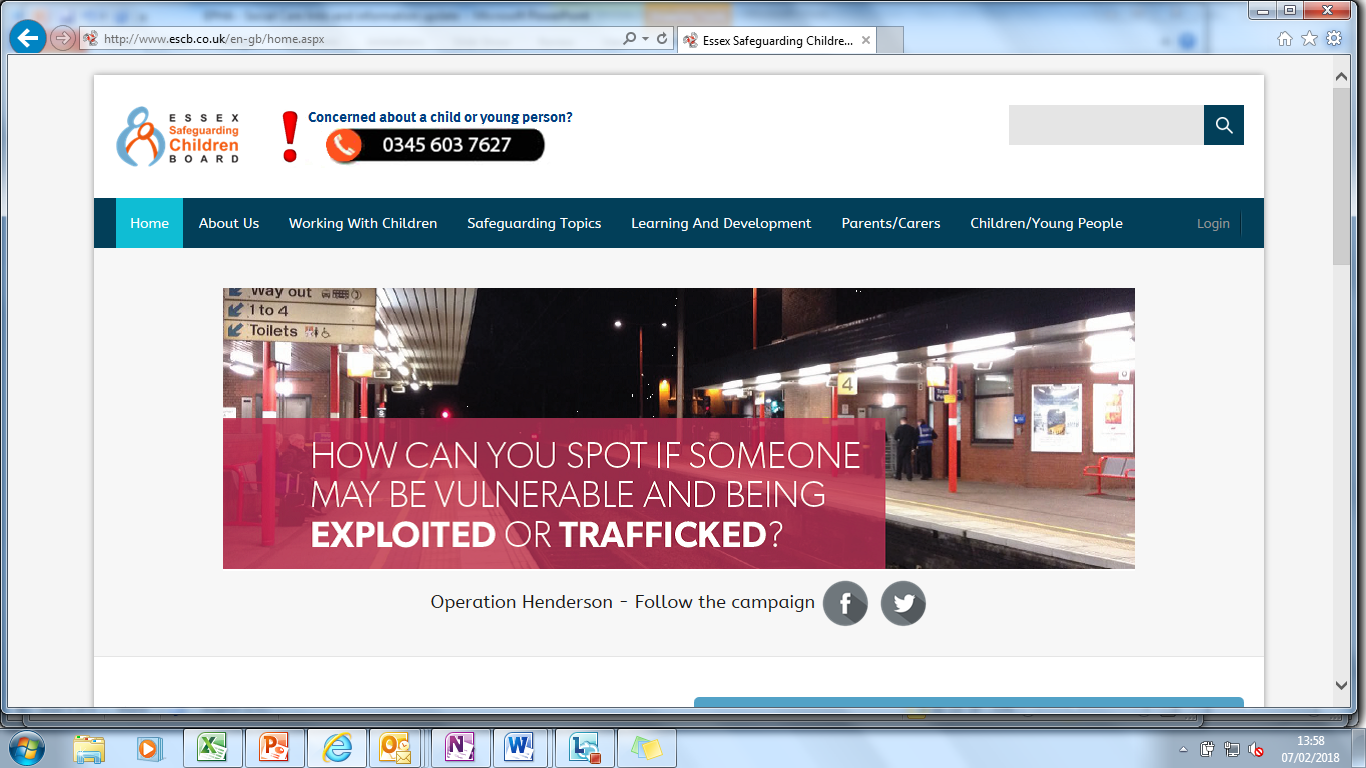 How to find itUnder ‘Working with Children’, click on ‘Early Help’ in the drop down menu
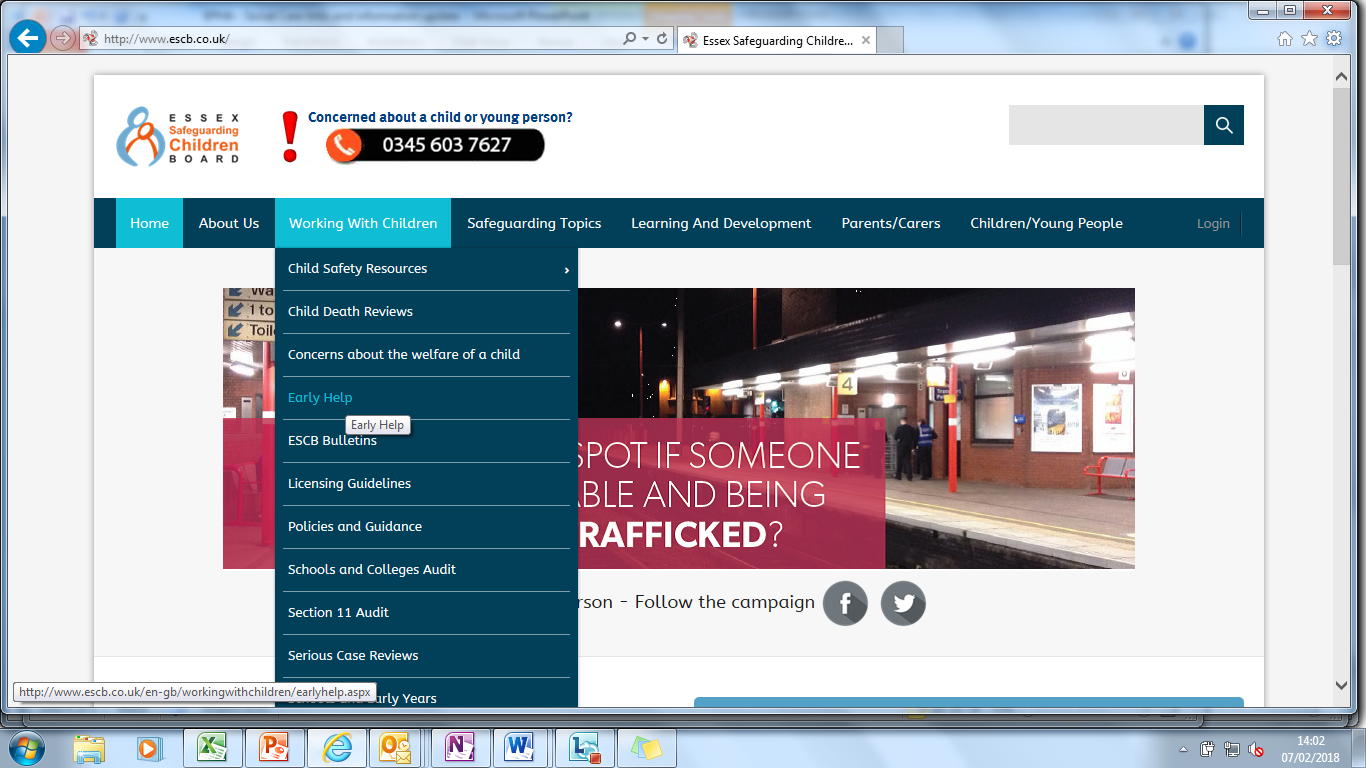 How to find itScroll down to the bottom of the ‘Early Help’ page and click on ‘Directory of Services and Guidance 2018’
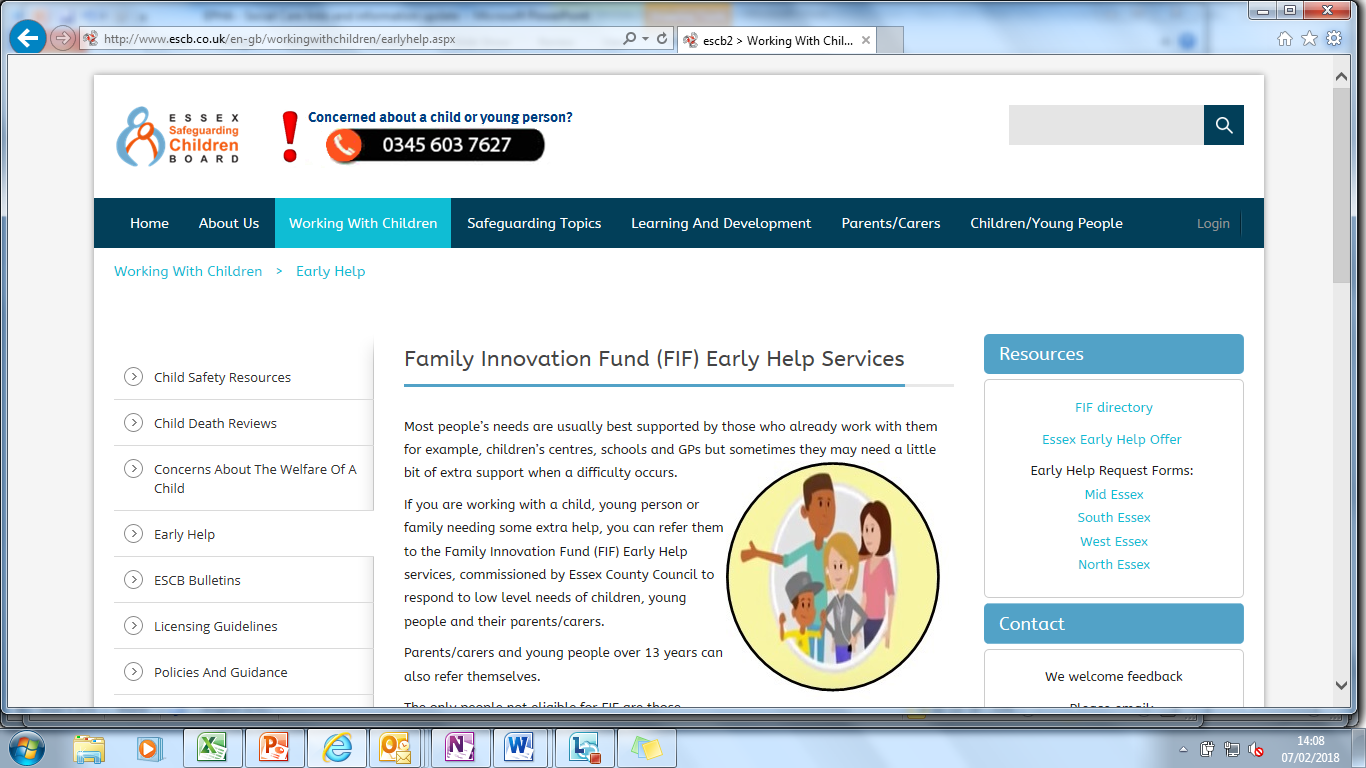 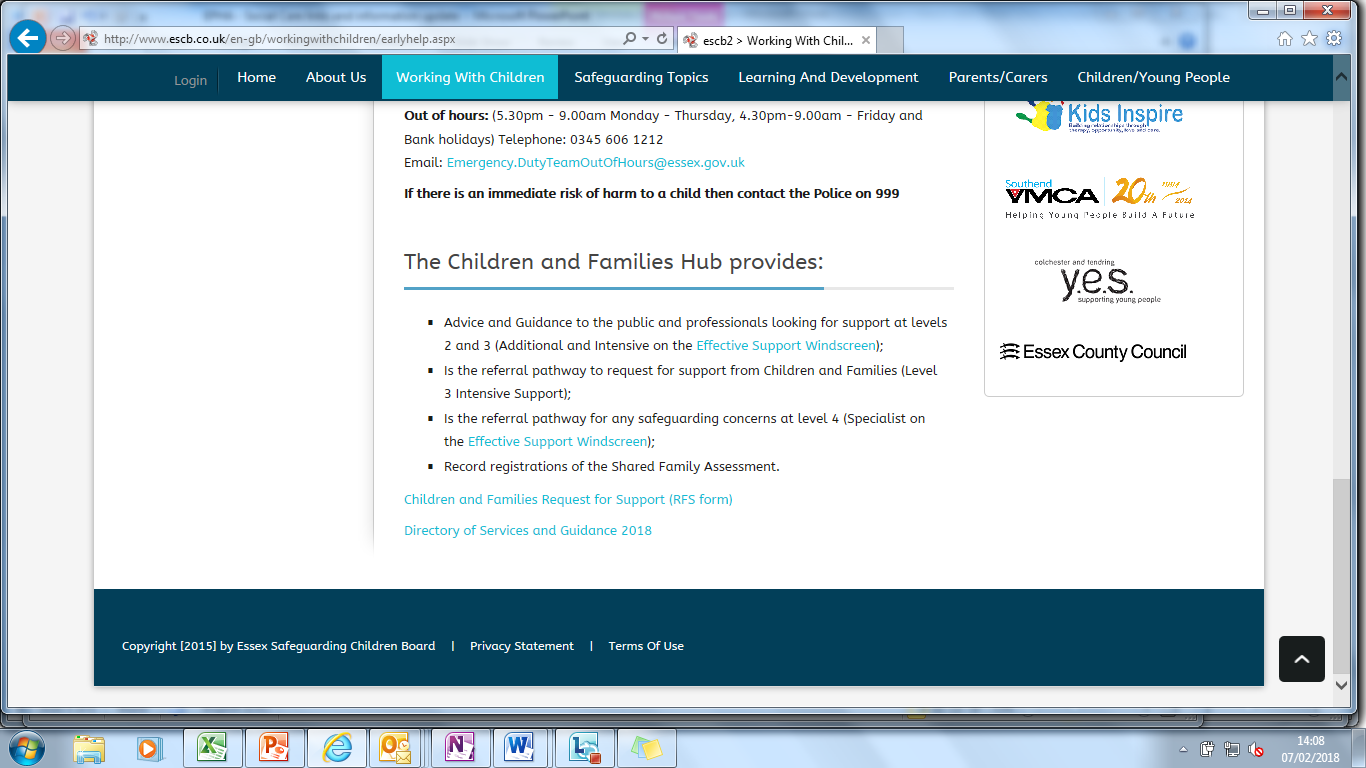 Directory of Services – Front Page
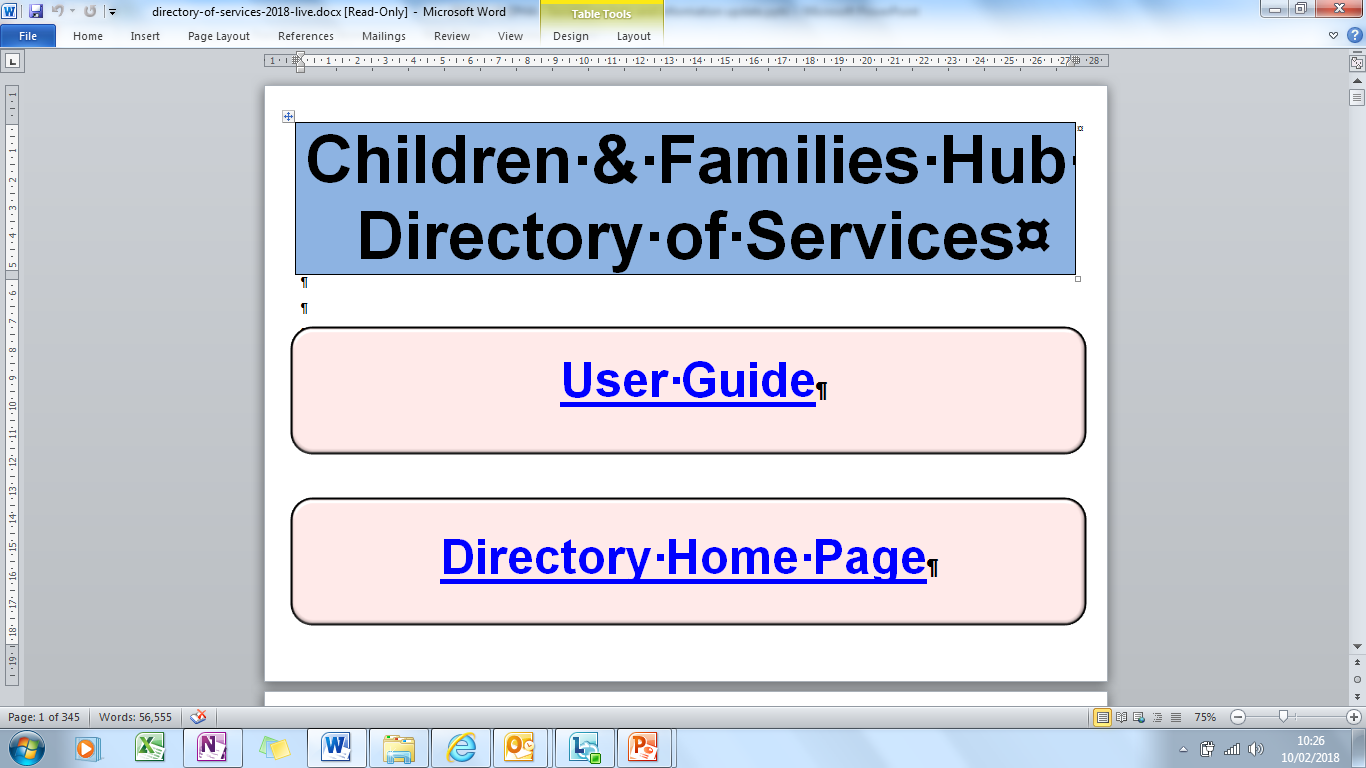 Directory of Services – Home Page
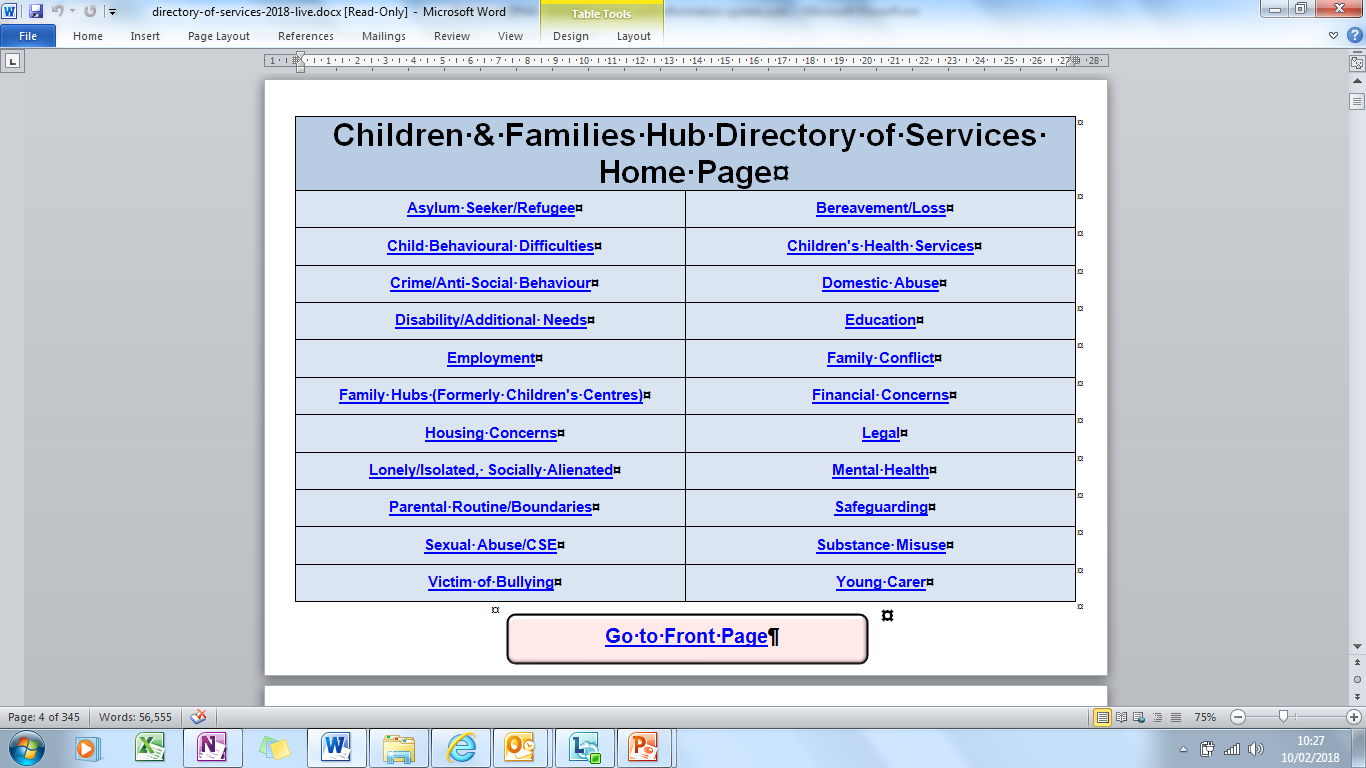 Directory of Services – Topic Front Page
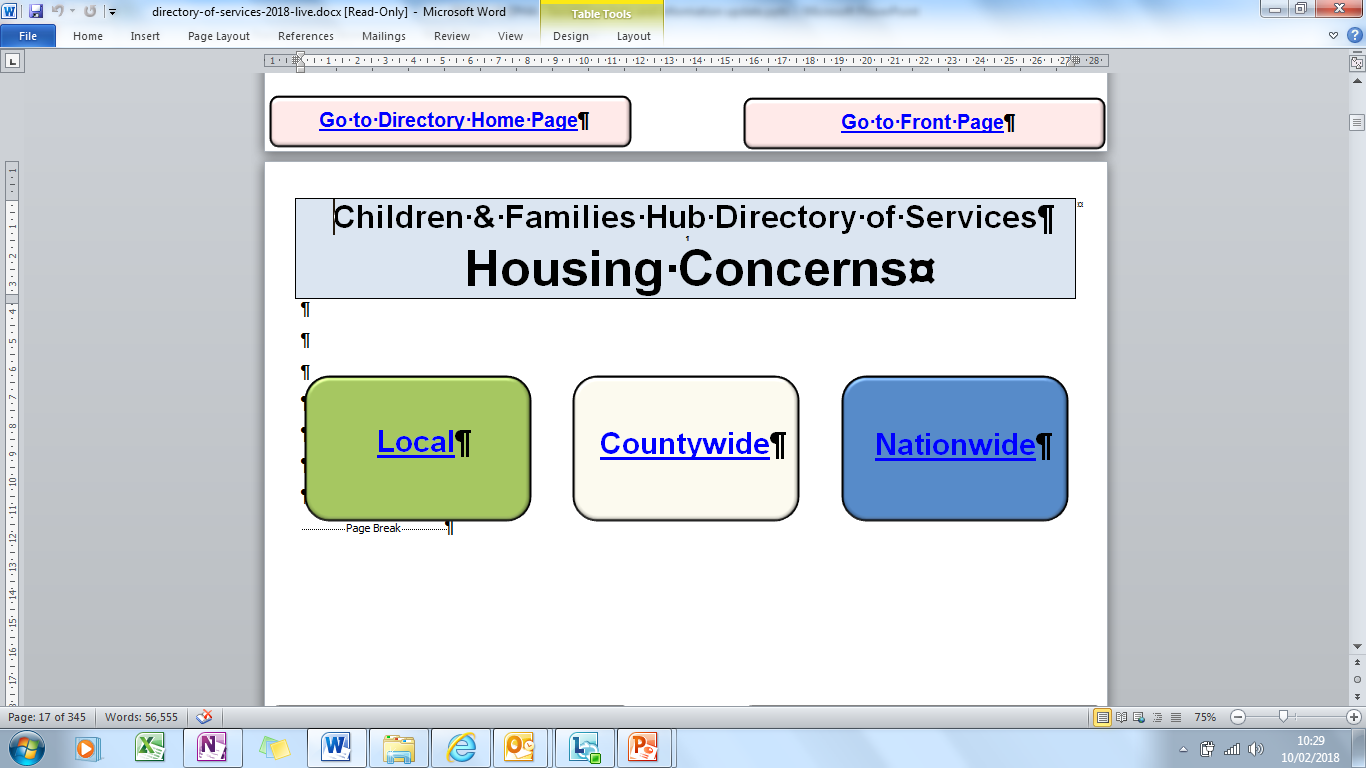 Directory of Services – Topic Local Page
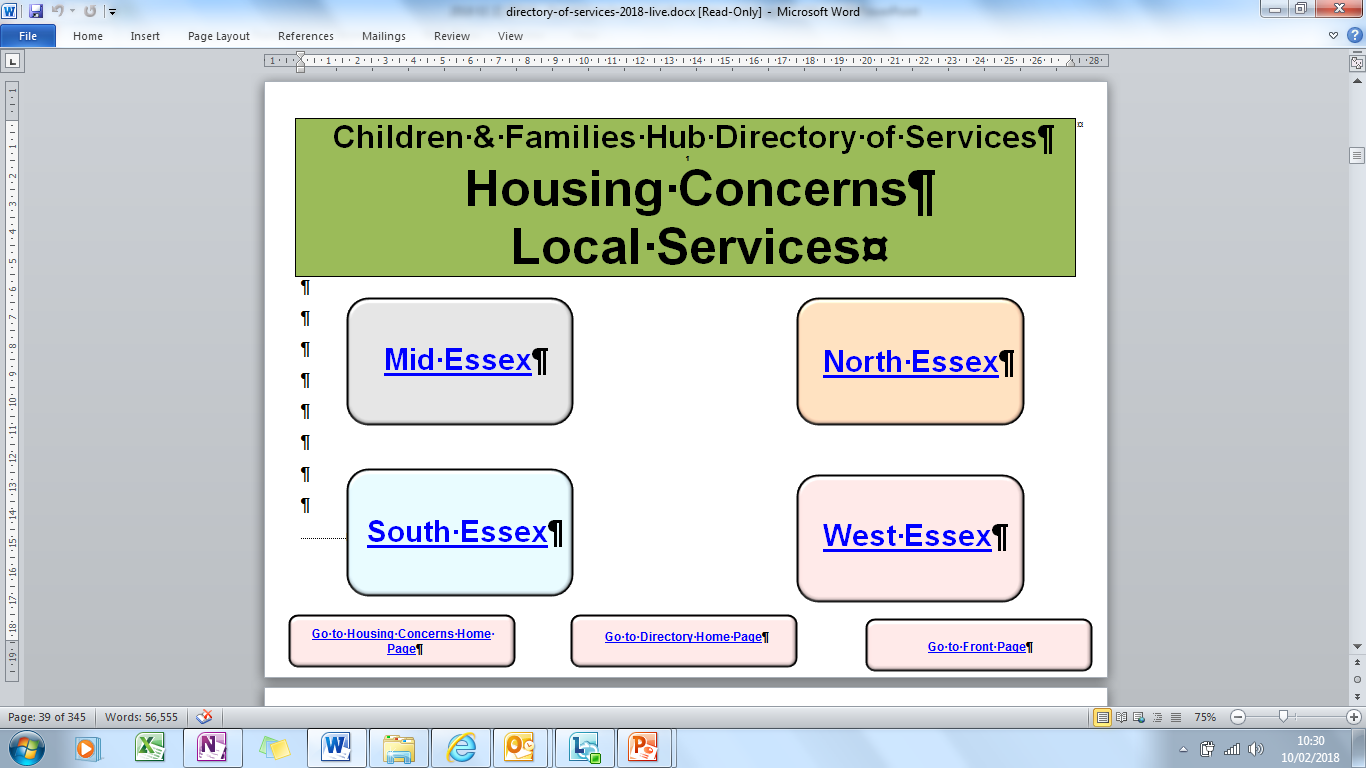 Directory of Services – Topic Local Provision Information
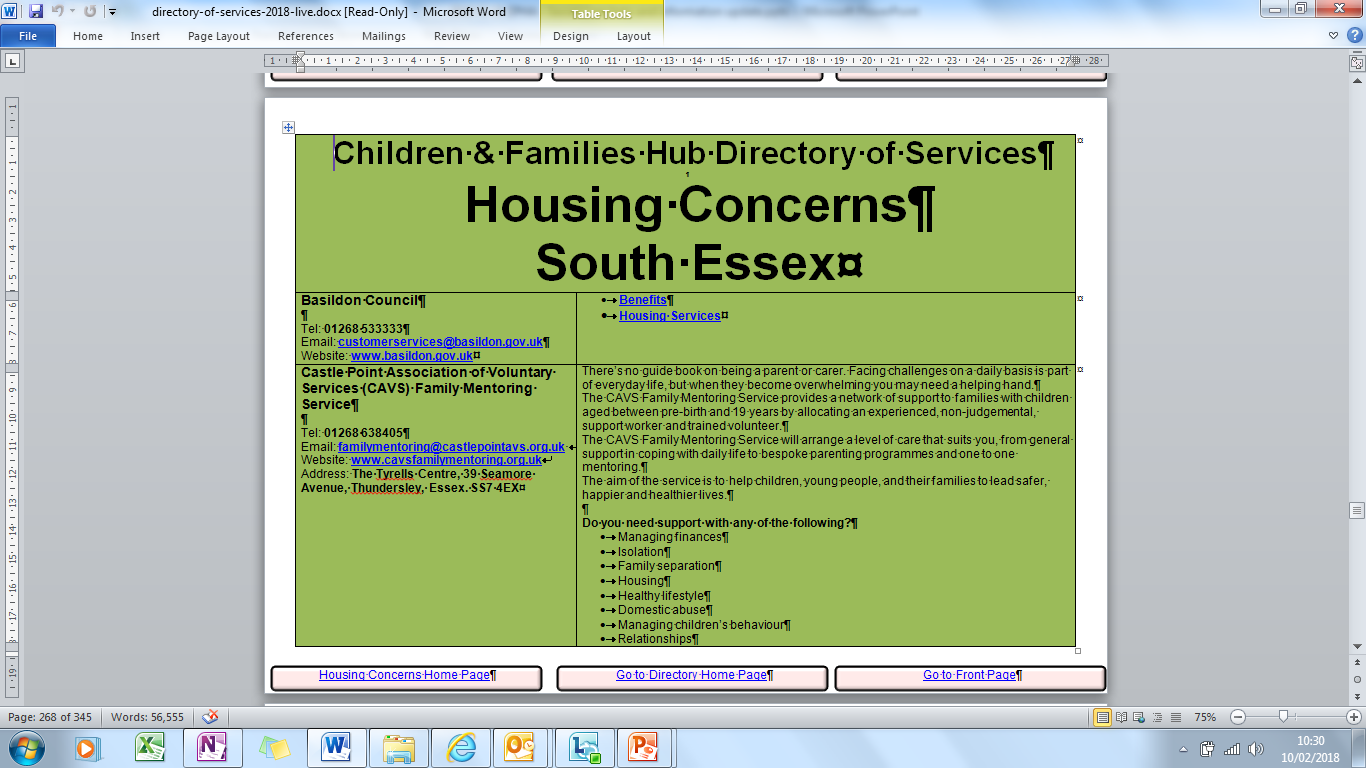 Directory of Services – Topic Front Page
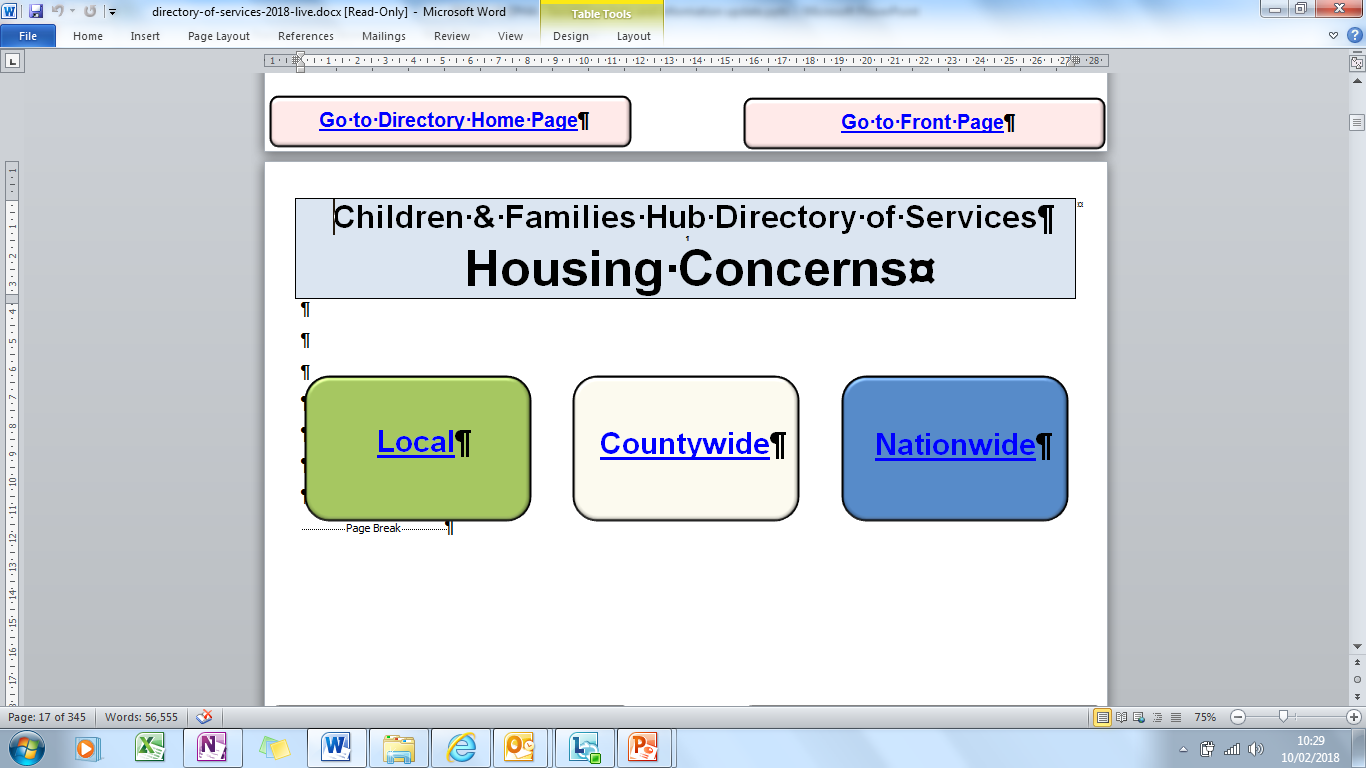 Directory of Services – Topic National Provision Information
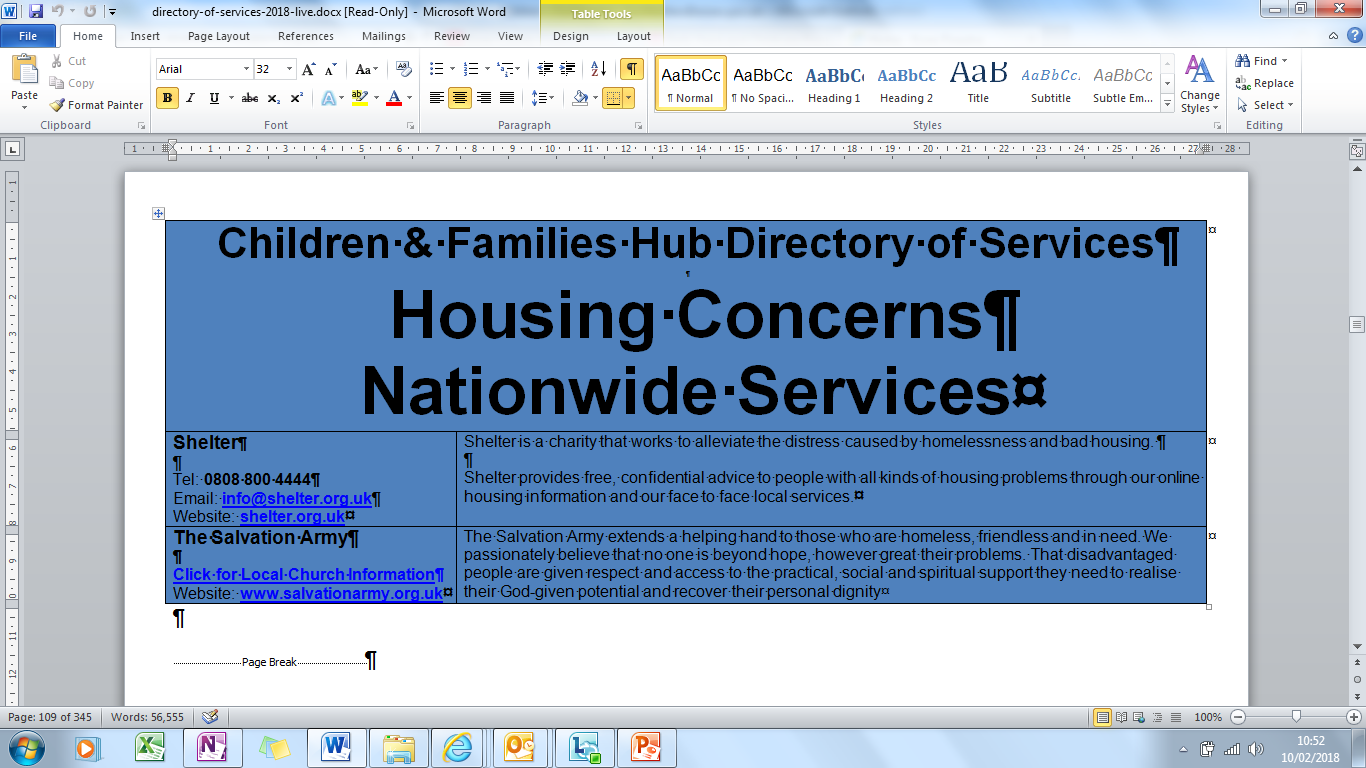 Children & Families
Effective Support Website & Online Request for Support PortalLauraine Portwood  - Team Manager Children & Families Hub
2-Stage Development Programme
Phase 1:
	Effective Support website
	Basic portal for submitting Requests for Support
Phase 2 aspirations:
	User Accounts
	Request for Support Submission responses / 	outcomes
Why change? Phase 1:
Brings together various websites/links into one place to provide easy access to information
Mirrors the ESCB Effective Support guidance
Provides links to the Directory of Services, RFI Portal, guidance and tools for practitioners across L1,2,3 &4
Why change? Phase 2:

Secure web-based portal for submitting Request for Support – no need for secure emails
Can be accessed from mobile working devices
Standardises the way data is entered / collected
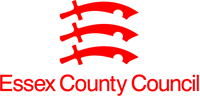 [Speaker Notes: Replacing the current e-mail system, which requires a secure e-mail address with a web based system that can be accessed by everyone, professional , parent or community.

By accessing the web page you can complete an electronic version of the Request for Support  form, which mirrors the current work version. 

The form can then be printed or saved for your records,  a copy will not be stored on the website.]
Essex Effective Support for Families and Children Website
[Speaker Notes: The Essex Effective Support for Families and their Children website  provides information on

*the Effective Support Threshold document
*Early Help including  CAF and  Team Around the Family.
*Family Solutions
*Children Social Care
*The Essex Local Offer
*Links to the Directory of Service and the ESCB 
*videos about services.]
Essex Effective Support for Families and Children Website
Essex Effective Support for Families and Children Website
Where will I find the RFS?
Where will I find the RFS?
What will it look like?
Request for Support - PDF
Testing and Consultation Timescales
w/c 19/02/18  	Initial small scale stakeholder testing week. Comms to partners 

w/c 26/02/18  	Stakeholder feedback analysis and technical fixes 				Comms to partners re: wide scale testing and survey

w/c 05/03/18  	2 week wide scale stakeholder testing and survey

w/c 19/03/18 	Feedback analysis and technical fixes 
		Detailed Comms to partners re: survey outcome and launch

29/03 – 13/04/18 Easter Holidays

Post 16/04/18 	Website and Portal Launch